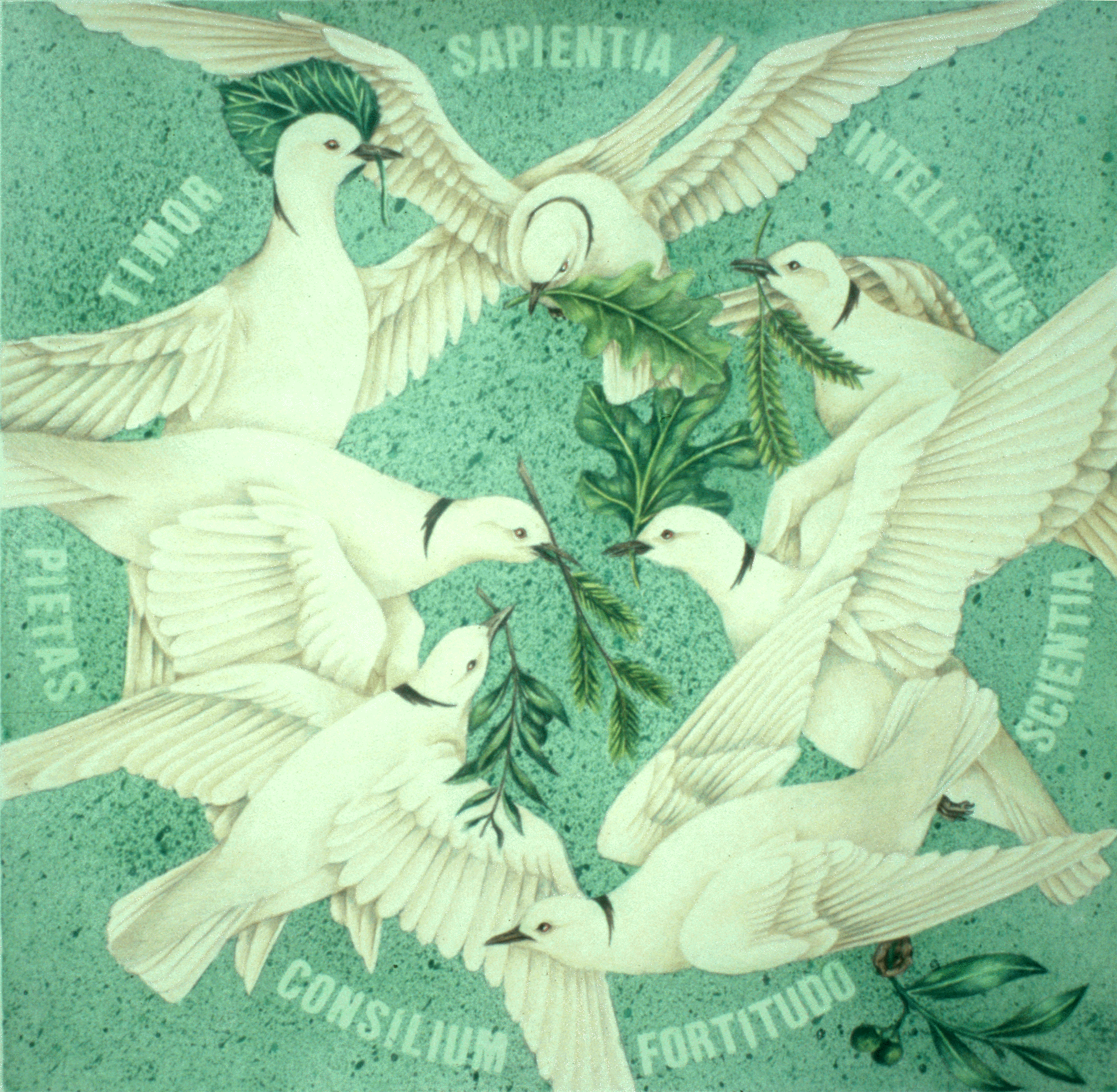 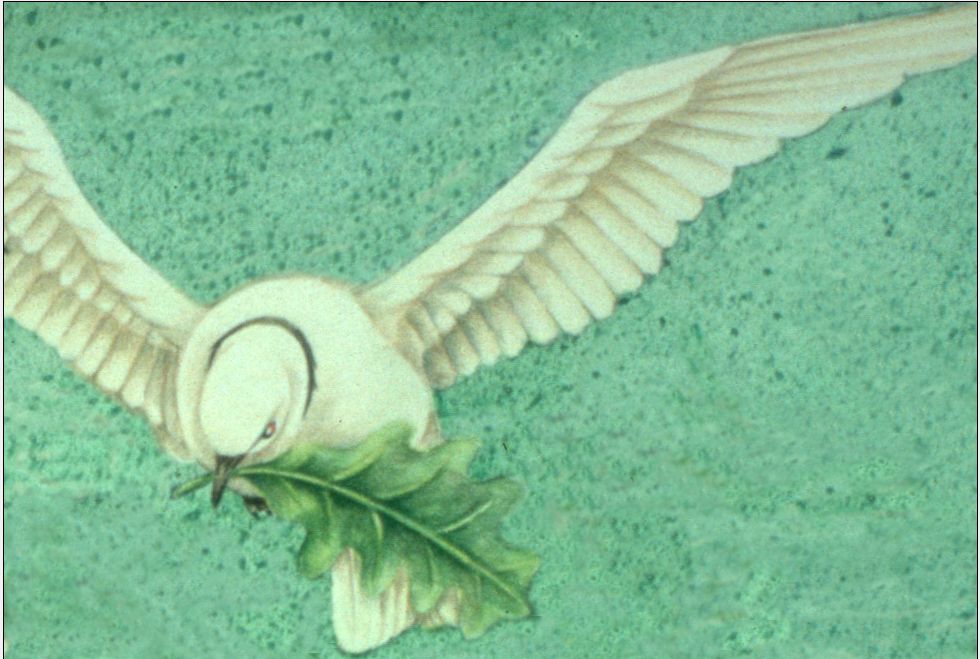 WISDOM
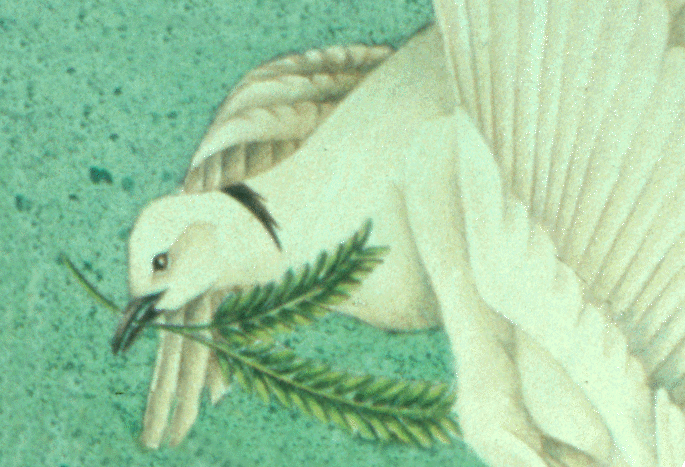 UNDERSTANDING
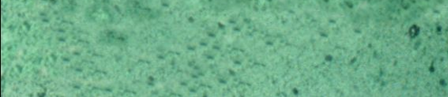 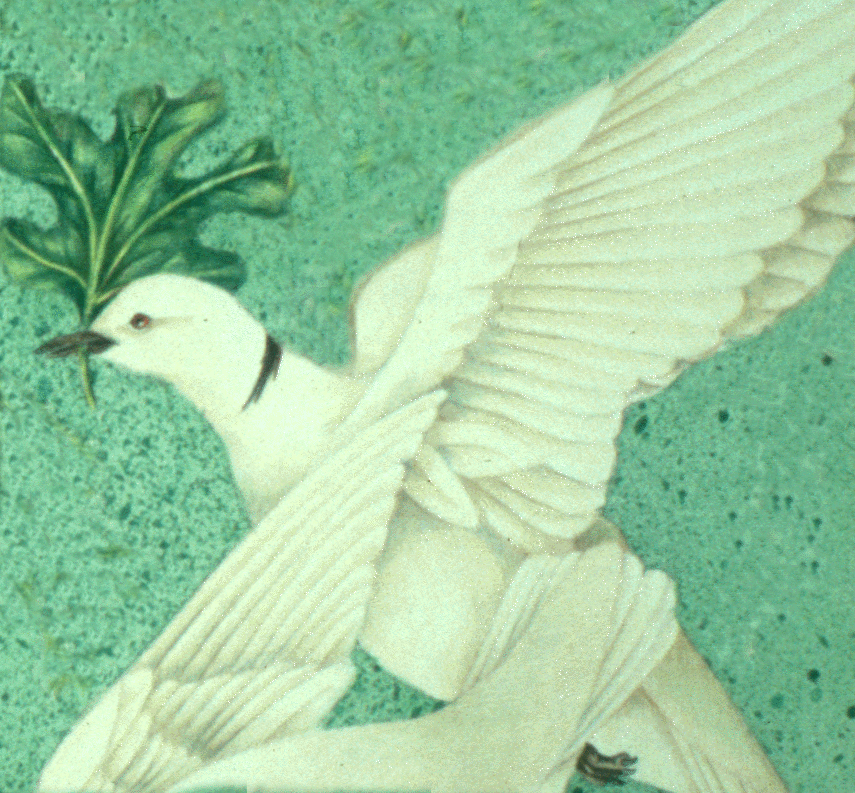 KNOWLEDGE
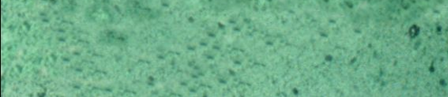 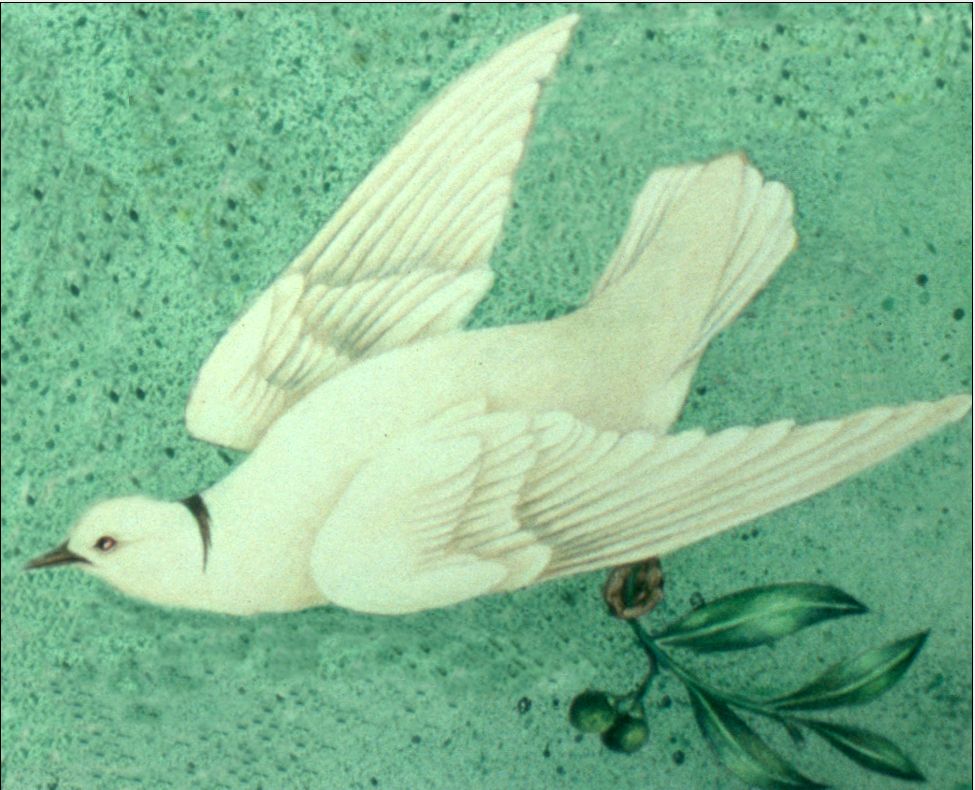 FORTITUDE
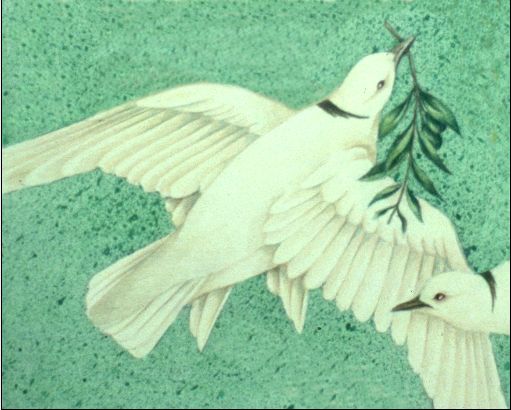 COUNSEL
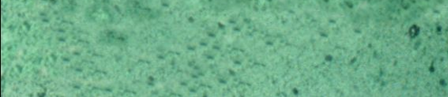 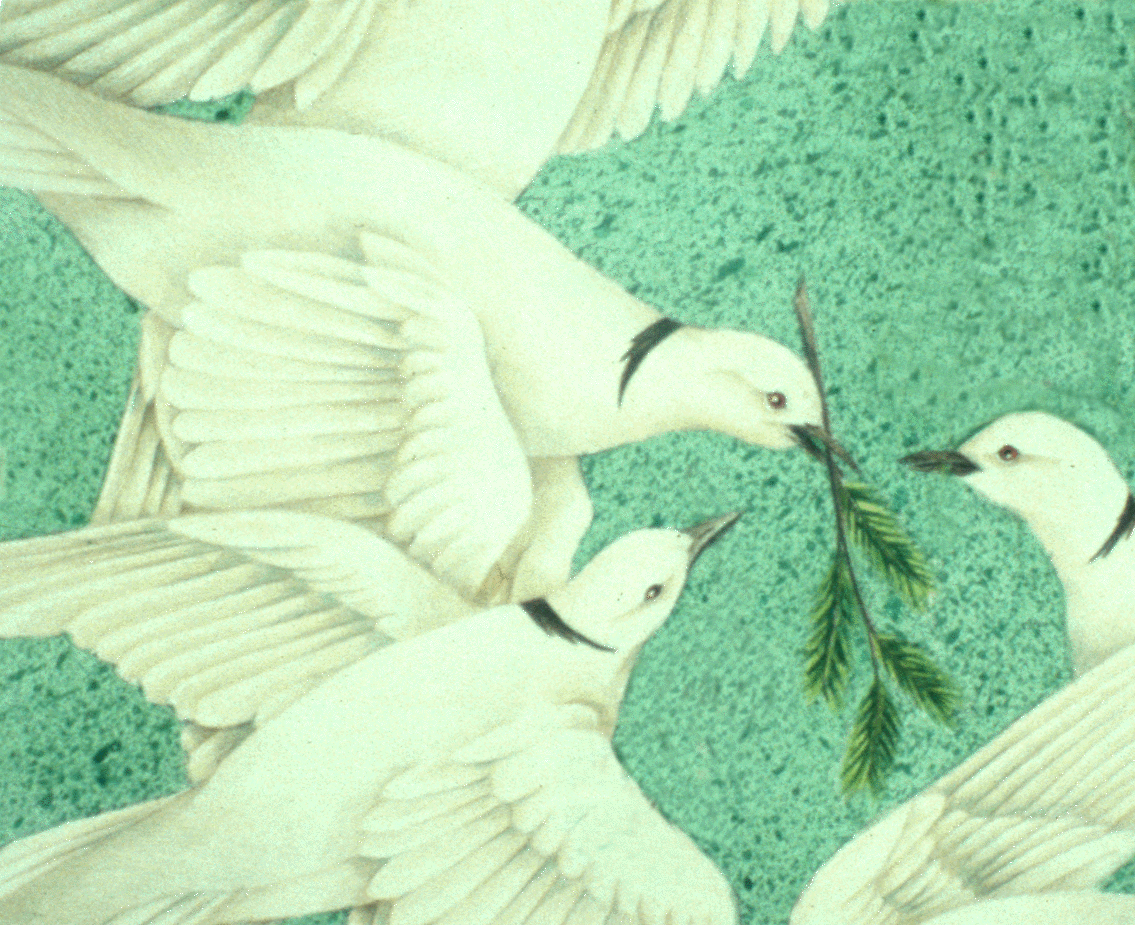 PIETY
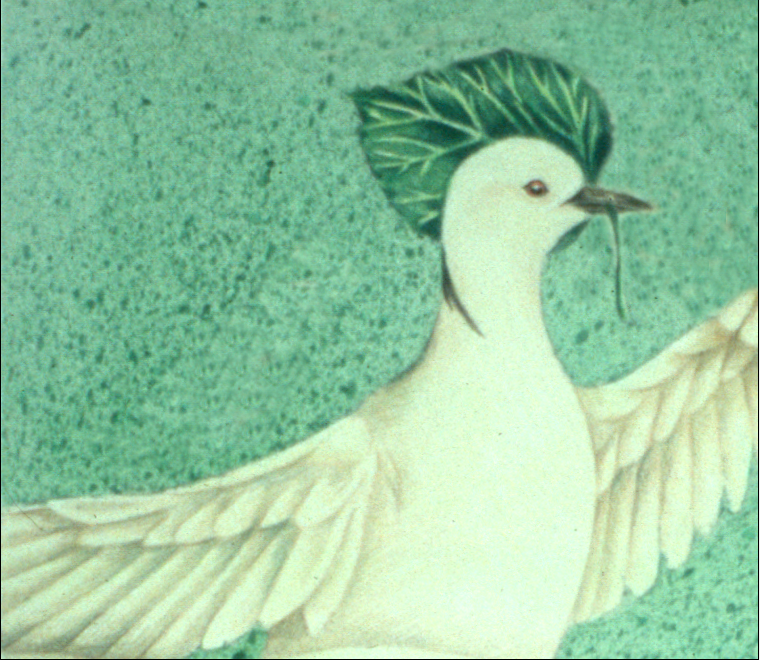 FEAROF THE LORD